Образование в жизни человека
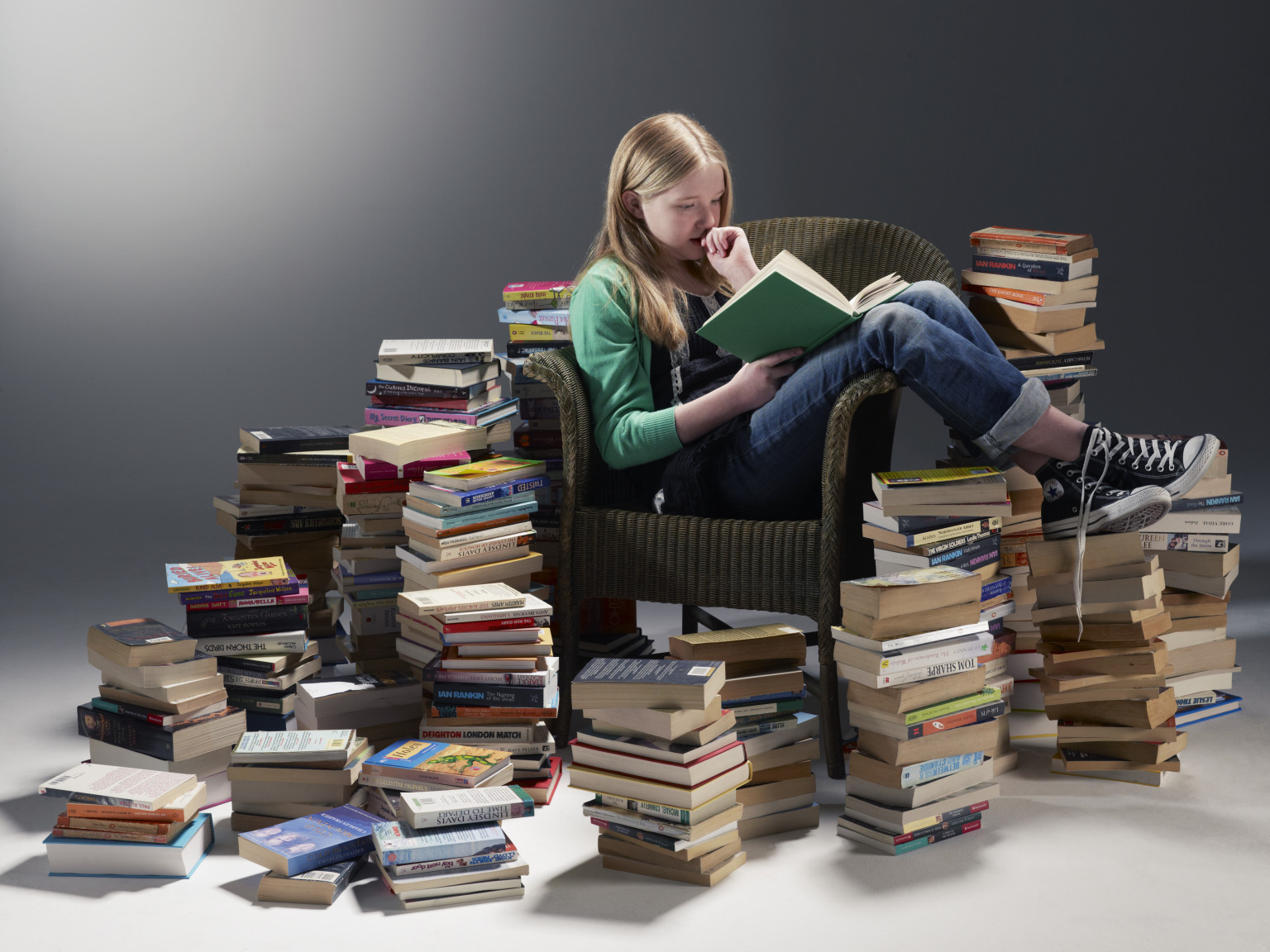 Учитель обществознания Чимитова Б.Ц.
Кто такой школьник?

          Что его отличает от других?

          Кого бы назвал хорошим учеником? 

          Чему учат в школе?
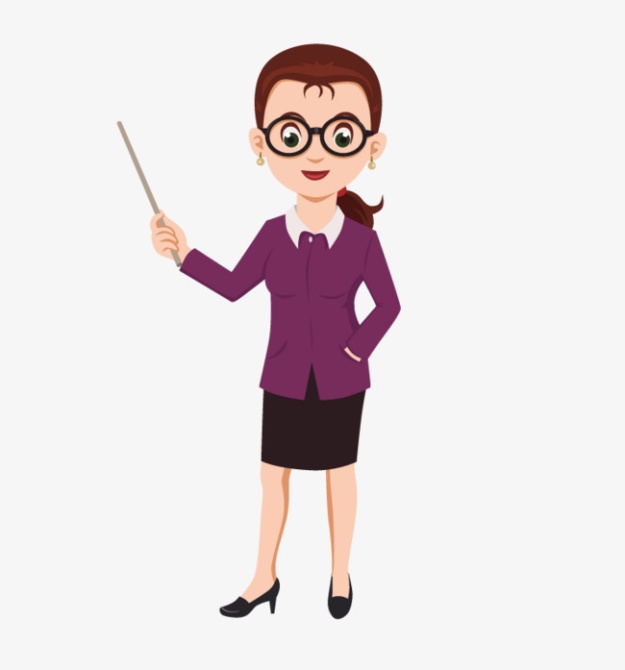 Задание 1.
«Словарь»
                    Что такое школа?
                Что такое  образование?
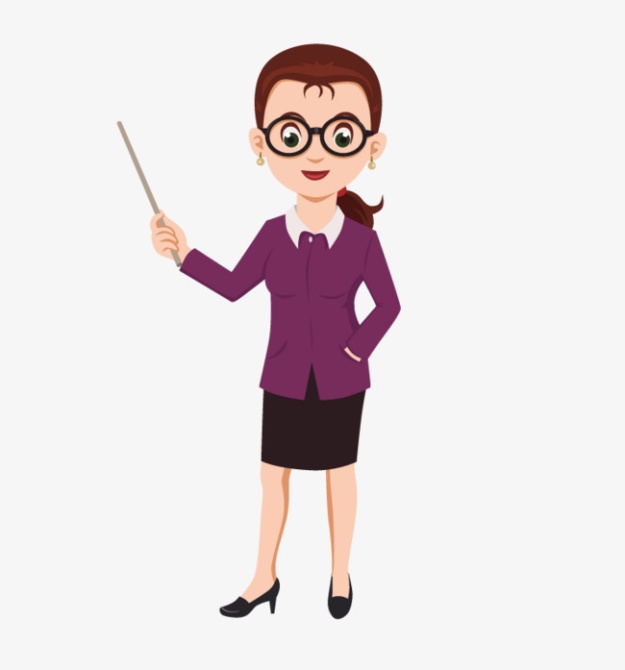 Ступеньки образования
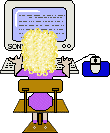 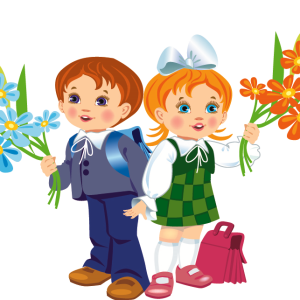 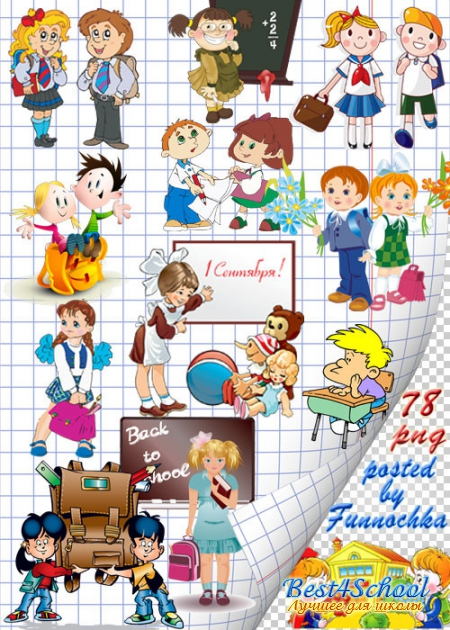 Общее образование в нашей стране обязательно.
Начальная школа
Основная школа
Средняя школа
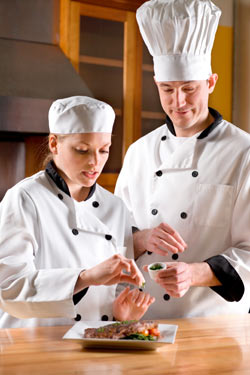 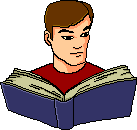 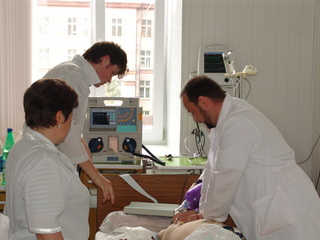 Какие ступени образования она отражает?
Не получив высшего образования нельзя стать врачом , юристом, инженером, психологом,учёным.
Послевузовское образование
Высшее образование
Среднее профессиональное
Задание 2
В 19 веке в России были открыты университеты в Москве, Петербурге, Казани, Томске.
Когда, где, и кем основан первый университет в России? 
Рассмотреть иллюстрацию на стр. 52 учебника.
Задание 3
Чем школа Московской Руси отличается от современной?
Где проходит урок?
Что делают ученики? 
Что делает учитель?
Чему учит школа сегодня
Домашнее задание
Задания на выбор:
сочинение на тему «Школьная дружба чудесная»
презентация на тему «Мои школьные друзья»